Север
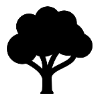 Яблоневый сад
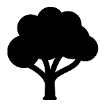 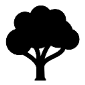 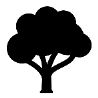 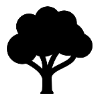 Схема расположения «Дикого луга» на территории 
ГУО «Детский сад №69 г. Могилева»

       -  хвойные;

       - куст гортензии; 

       - деревья;

          - место расположения «Дикого луга»
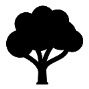 Кустарники
Кустарники
Хоз.корпус
Уч. 10
Кустарники
Огород
Газон 

Уч.11
Кустарники
Фитоогород
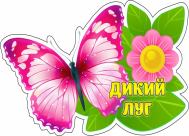 Кустарники
Веранда
Хоз.корпус
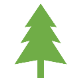 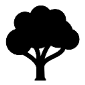 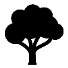 Газон
Кустарники
Кустарники
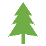 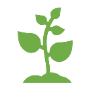 Кустарники
Веранда
Кустарники
Уч. 9
Кустарники
Кустарники
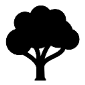 Запад
Кустарники
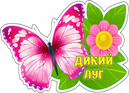 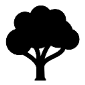 8
Газон
Малые архитектурные формы
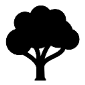 Кустарники
8
Веранда
Уч. 8
Кустарники
2
Восток
3
Кустарники
4
Кустарники
Кустарники
ГУО «Детский сад №69 г. Могилева»
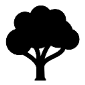 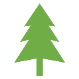 Уч. 7
Кустарники
7
5
6
Кустарники
Уч. 6
2
2
2
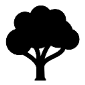 Кустарники
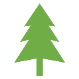 Кустарники
Кустарники
Кустарники
Кустарники
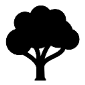 Зона отдыха
Кустарники
Кустарники
Кустарники
Уч. 2
Уч. 1
Уч. 3
Уч. 5
Веранда
Кустарники
Уч. 4
Веранда
Веранда
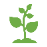 Веранда
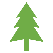 Веранда
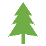 Юг